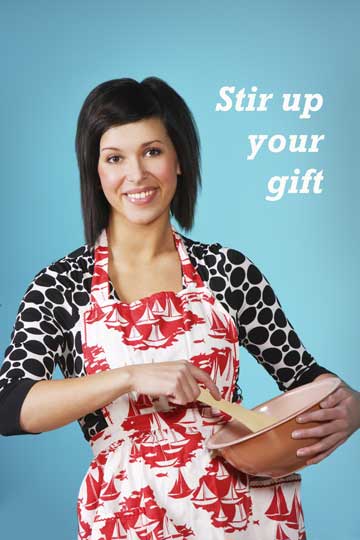 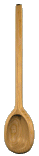 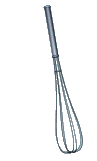 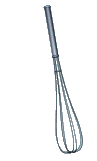 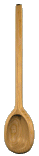 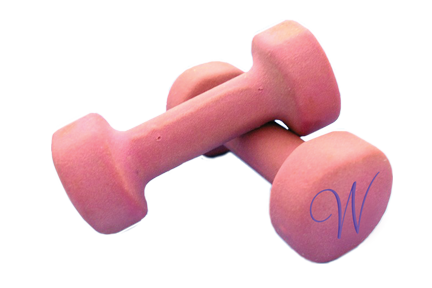 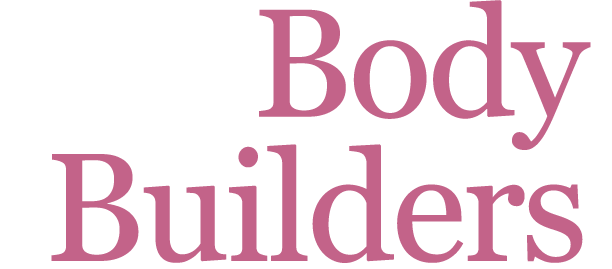 WOMEN NATIONALLY ACTIVE FOR CHRIST